IaaS型クラウドにおける画面情報漏洩の防止
九州工業大学 情報工学部
機械情報工学科
光来研究室
08237061 西村直樹
IaaS型クラウドにおけるリモート管理
IaaS (Infrastructure as a Service)型クラウド
仮想マシン（VM）をネットワーク経由でユーザに提供
ユーザはVMにOSをインストールして利用
ユーザはVMをリモートから管理
VMにVNCサーバを準備して接続
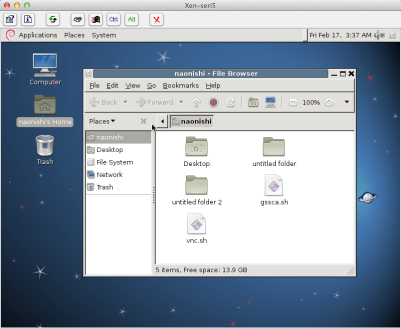 IaaS型クラウド
VM
仮想マシン(VM)
VM
App
VM
ユーザ
(VNCクライアント)
VNCサーバ
VM
[Speaker Notes: 近年、普及してきたコンピュータの利用形態として、IaaS型クラウドが挙げられます。

一般的な方法としては、ユーザはVMにVNCサーバを準備して、リモートからVNCクライアントを用いて接続します。
VNCクライアントでは、このようにGUIでVMの操作を行うことができます。
（VNCを用いて管理しているという内容を少し細かく説明）]
障害に強いリモート管理
管理VM経由でユーザVMを管理
管理VMでVNCサーバを動作させる
VNCサーバはユーザVMの仮想HWを直接参照する
ユーザVMにおける障害発生時でも操作可能
ネットワークの設定ミス・OSのクラッシュなど
IaaS型クラウド
管理VM
ユーザVM
VNCサーバ
App
VNCクライアント
仮想HW
[Speaker Notes: 先ほどの一般的な管理方法とは異なり、障害に強いリモート管理を行う方法があります。
管理VM経由でユーザVMを管理するというものです。
管理VMとは、ユーザが操作するVMであるユーザVMを管理する権限を持った特別なVMです。

このような障害発生時の修復手段であるシングルユーザモード、いわゆるセーフモードでユーザVMを操作することも可能となります。
（この方法の利点を力説）]
セキュリティの不安
管理VMに画面情報が漏洩する恐れ
IaaSでは管理VMが信頼できるとは限らない
管理VMに盗聴プログラムを仕掛けられる可能性
盗聴プログラムによりユーザVMにおける操作を監視される
仮想フレームバッファ(VFB)上の画面情報は容易に取得可能
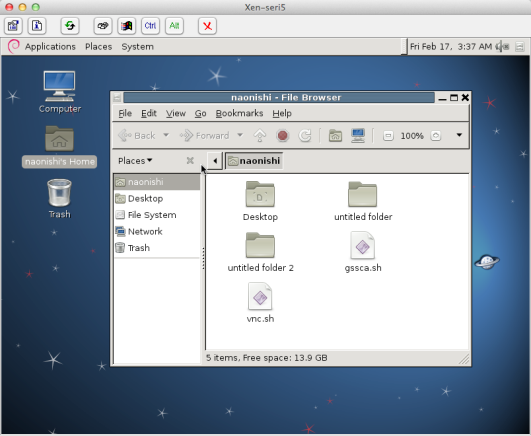 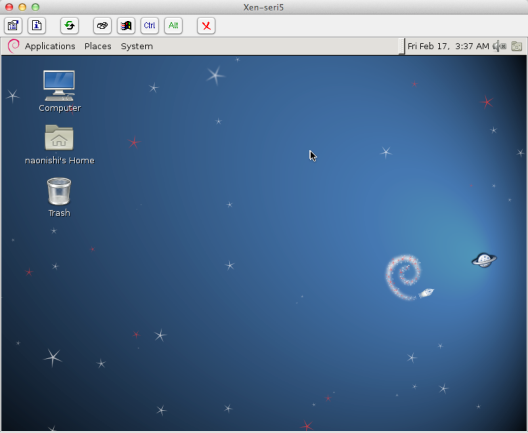 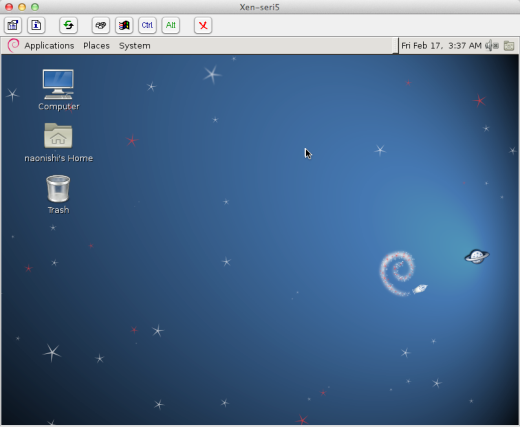 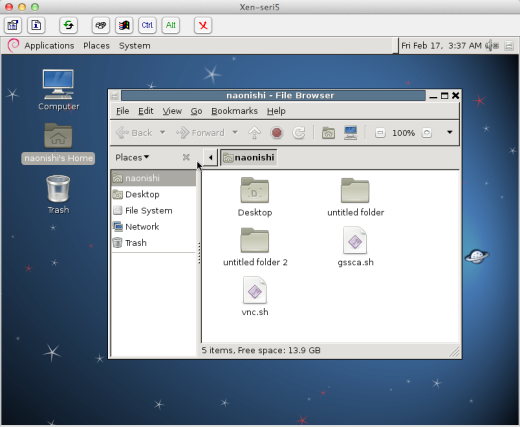 管理VM
ユーザVM
VNCサーバ
App
VFB
（盗聴画面）
盗聴
[Speaker Notes: しかし、この方法ではセキュリティ上の不安が存在します。
考えられる問題としては、管理VMへの画面情報の漏洩が挙げられます。

（管理VMがなぜ信頼できないのかを強調）]
提案：FBCrypt-V
仮想フレームバッファ（VFB）の暗号化
管理VMには暗号化されたVFBを参照させる
仮想マシンモニタ（VMM）で暗号化、VNCクライアントで復号化
障害に強いユーザVM管理と情報漏洩の防止を両立
管理VM経由のアクセスでもユーザVMの画面情報を安全にクライアントへ送信できる
管理VM
ユーザVM
VNCサーバ
App
VFB
VFB
復号化
VNCクライアント
画面情報受け取り
暗号化
VMM
[Speaker Notes: そこで、本研究ではFBCrypt-Vを提案します。
FBCrypt-Vでは
・
仮想マシンモニタ（VMM）とは、コンピュータの仮想化を実現するための、OSよりも低いレベルで動作するソフトウェアのことです。
（複数の異なるOSを並列に実行できるようにするソフトウェア）]
FBCrypt-Vにおける画面情報の流れ
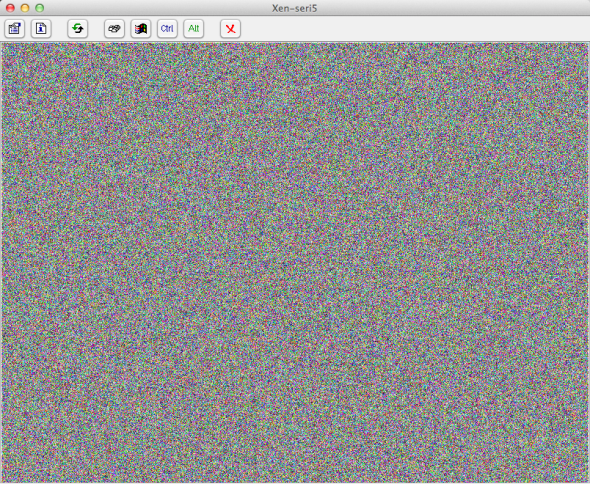 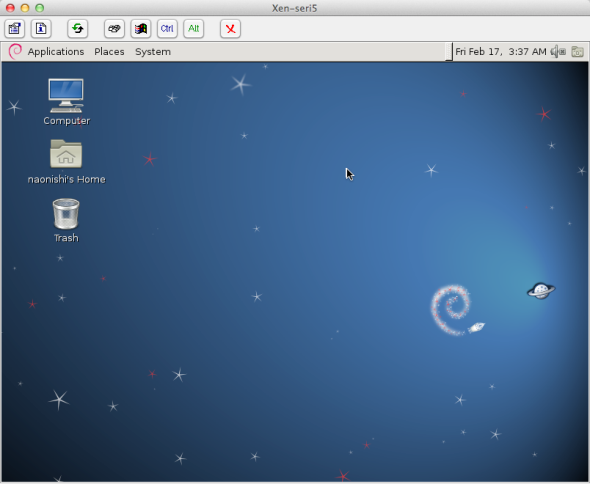 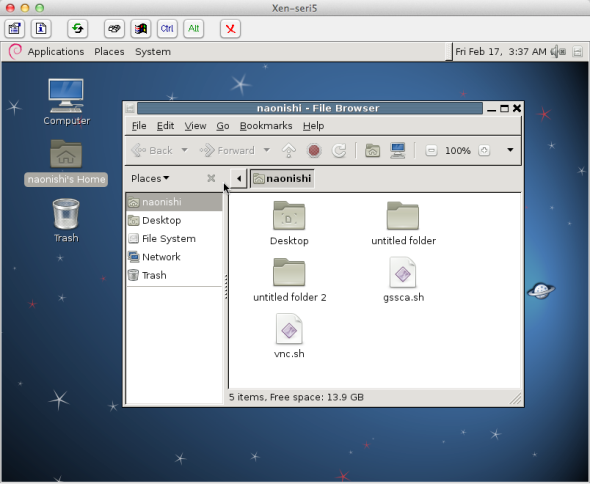 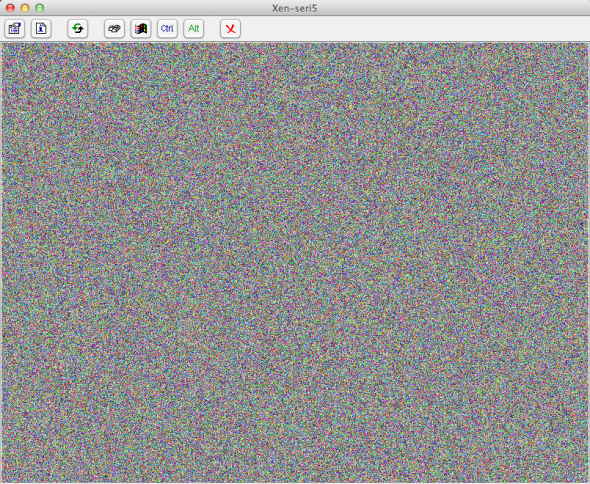 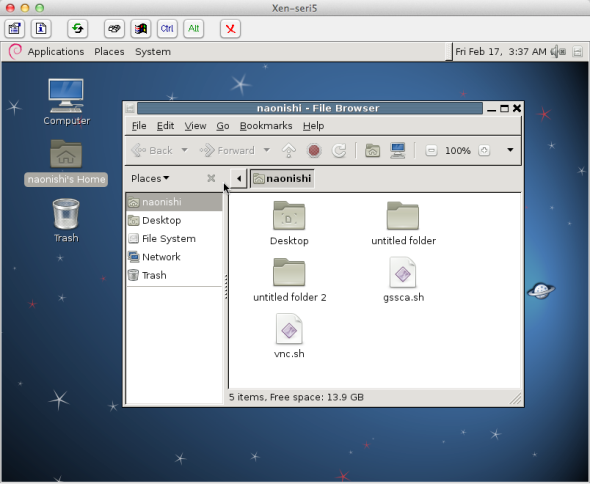 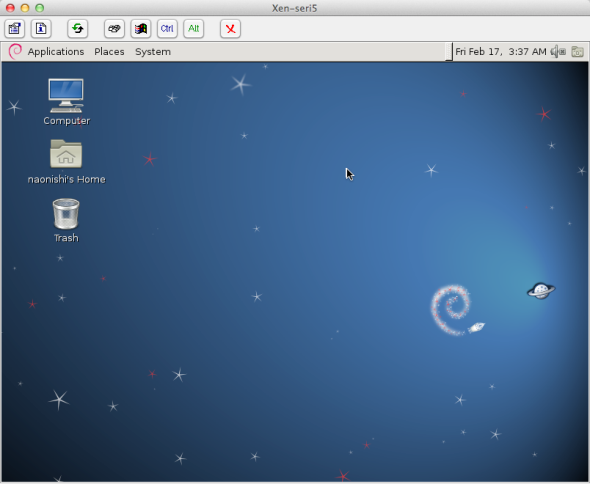 管理VM
ユーザVM
VNCクライアント
VNCサーバ
App
VFB
VFB
VMM
更新の通知
暗号化VFBの書き込み
[Speaker Notes: では、FBCrypt-Vにおける画面情報の流れを整理しておきます。

ユーザVMが画面情報をVFBに書き込む
VMMを通してVNCサーバに画面更新が伝わる
VNCサーバがVFBを読み込む
VNCサーバからVNCクライアントへデータを送信する
VNCクライアントで更新領域を描画する]
VMMによる暗号化VFBの作成
管理VMが参照するVFBを暗号化VFBに変更
ユーザVMは起動時にVFBの情報を管理VMに通知
VMMはこの通知を横取りして暗号化VFBを作成
暗号化VFBの情報を管理VMに渡す
管理VM
ユーザVM
VFB
VFB
作成
VMM
通知
暗号化VFBの情報
監視
VFBの情報
[Speaker Notes: では、先ほどの画面情報の流れを実現するために、FBCrypt-Vで行っている内容についてふれていきます。
まずは、ユーザVM起動時に、VMMによって暗号化VFBを作成するという内容です。
これは、管理VMが参照するVFBを暗号化用のVFBに変更するために必要な処理となります。]
VMMでのVFBの同期（暗号化）
VMMがVFBへの更新を暗号化VFBに反映
ユーザVMからの更新の通知を監視
通知される内容には更新領域の座標が含まれている
更新された領域だけを暗号化してコピーする
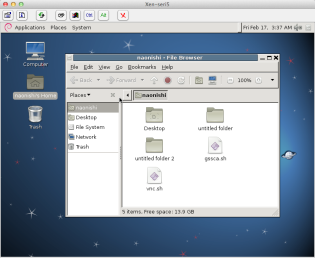 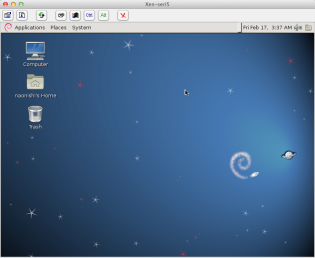 管理VM
ユーザVM
VNCサーバ
App
VFB
VFB
更新領域の通知
通知
監視
暗号化
VMM
[Speaker Notes: 内容としては、VMMがVFBへの更新を暗号化VFBに反映するというものです。
ユーザVM起動後、VMMでは画面情報に更新がある度に、2つのVFB間で同期をとります。
そのためには、]
暗号アルゴリズムの実装
ブロック暗号のRC５を改変して利用
暗号強度とピクセルサイズの観点から４８ビットブロックを採用
２ピクセルを１ブロックとして処理
暗号処理においてピクセルの(x,y)座標を考慮
同じ色情報をもつピクセルでも暗号化した結果が異なるようになる
1ピクセル
1ピクセル
1ブロック
1ブロック
24bit
RC5
暗号処理
24bit
48bit
48bit
1ピクセル
1ピクセル
24bit
24bit
結合
分割
(x,y)座標の値
[Speaker Notes: <ここで７分>
画面情報を暗号化する上で、暗号強度とピクセルサイズ、また柔軟性などの観点から、48ビットブロックを採用する必要がありました。
本研究で使用しているVNCサーバは1ピクセルを24ビットとして扱っているので、2ピクセル48ビットを1ブロックとして処理するようにしました。
しかし、本来RC5では48ビットブロックには対応していません。
そこでRC5のアルゴリズムに改変を加えることで、この問題をクリアしました。]
実験（１）：暗号化実装前
（ユーザの画面）
（攻撃者の画面）
実験環境：
実験（１）：暗号化実装後
（ユーザの画面）
（攻撃者の画面）
管理VMでは暗号化された画面情報しか取得できない
ネットワーク上で通信を盗聴されても画面情報は漏洩しない
実験（２）：従来システムとの性能比較
VNCクライアントにおけるレスポンスタイムを測定
キーボード入力してスクリーンセーバが解除されるまでの時間
更新領域は全画面　（解像度：800×600ピクセル）
従来システムに比べておよそ48msの遅延が発生
同期・暗号化と復号化の処理が遅延の主な原因
[ms]
193.1
145.1
[Speaker Notes: キーボードを入力すると、スクリーンセーバが解除されて、元の画面が表示される。]
関連研究
FBCrypt [江川ら　2011]
管理VMへのキーボード入力情報の漏洩を防ぐシステム
画面情報の暗号化は行われていない 

VMCrypt [田所ら　2010]
ユーザVMのメモリから管理VMへの情報漏洩を防ぐシステム
VFBに使われるメモリ領域は暗号化されない

VMware vSphere Hypervisor (ESXi) [VMware Inc.]
ホストOS環境を必要としないハイパーバイザ型の仮想化OS
VMM内でVNCサーバを動作させている
VNCサーバに脆弱性があった場合、画面情報が漏洩する可能性
まとめと今後の課題
VMMによるVFBの暗号化を提案
管理VM経由のアクセスでもユーザVMの画面情報を安全にクライアントへ送信できる
実験結果より、画面のキャプチャによって画面情報が漏洩しないことが示された

今後の課題
FBCryptとの統合
入出力ともに管理VM経由のリモート管理における安全性が向上
完全仮想化への対応
WindowsをゲストOSとして利用できるようになる